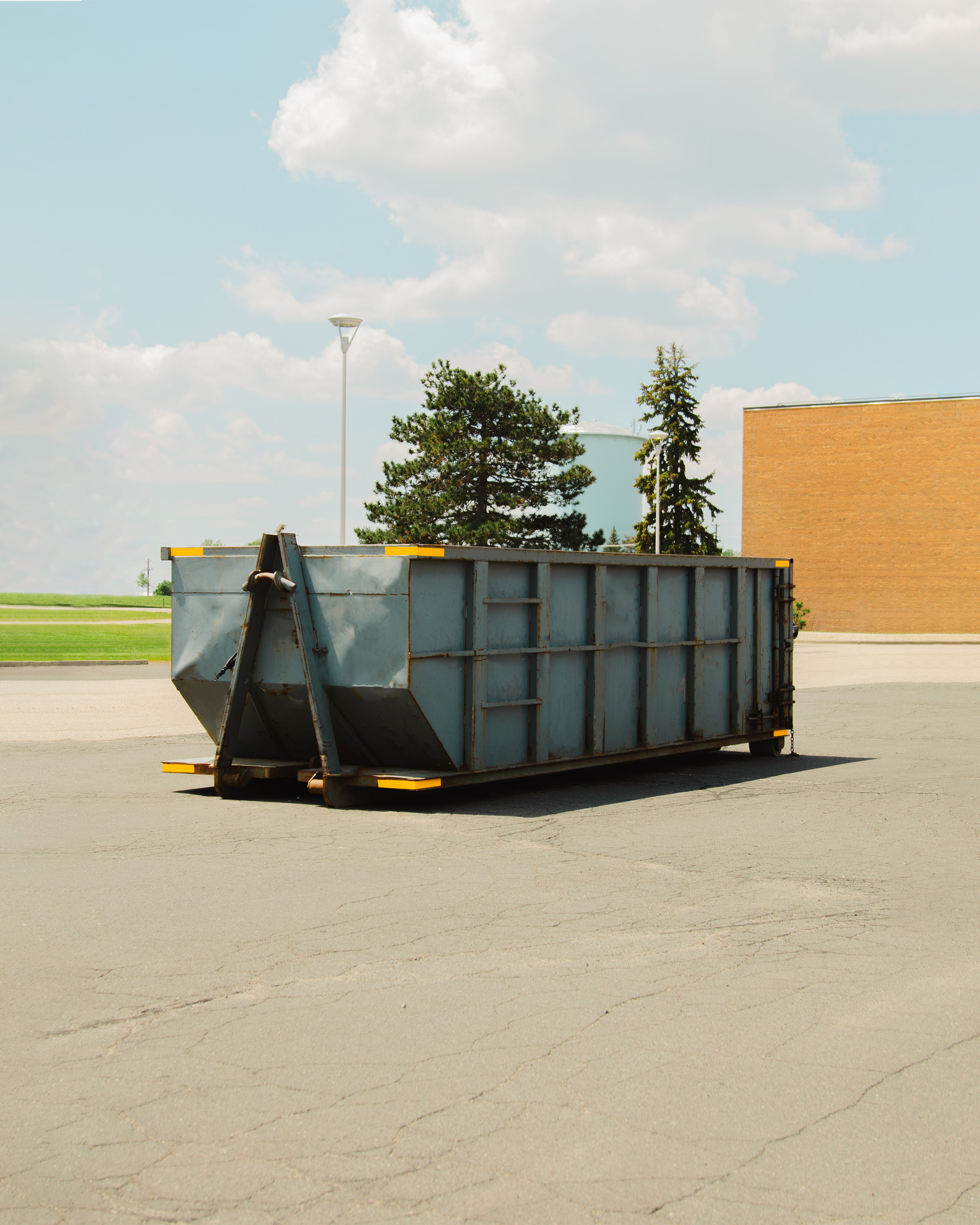 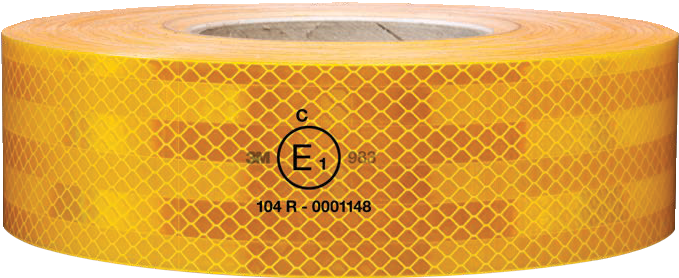 Give trash receptacles and storage containers outstanding visibility.
3M™ Diamond Grade™ Conspicuity Markings 983-21.
Visibility is key to helping prevent accidents. Trash receptacles and storage containers are virtually invisible at night, making these large and solid objects a danger to road users. Adding reflectivity can lead to fewer crashes, injuries and fatalities on our roads 1.
Sustituir la cinta Reflectiva 
basado en su vida útil
podría impedir alrededor de 
481 choques, 3 muertes y 
16 lesiones graves en la 
carretera por año. Esto suma
un estimado de $1.5 millones
de euros ($1.7Musd) en
ahorros y beneficios.
Fuente: FMCSA. Costos unitarios de los choques de camiones medianos y pesados. Marzo de 2007
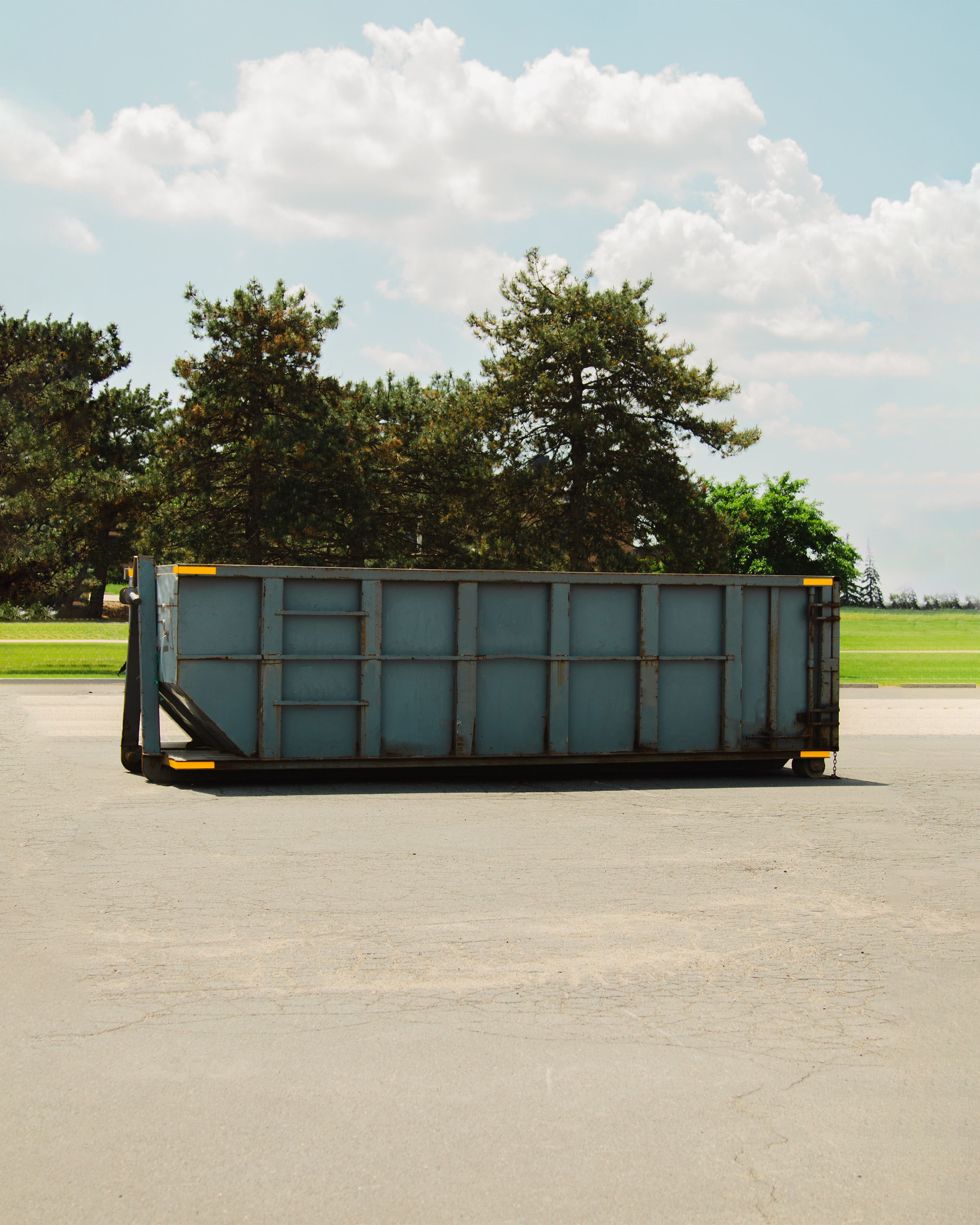 On track to get notice.

Providing better visual information to drivers helps them to detect stationary objects and make decisions faster. 
3M™ Conspicuity Markings do just that.

3M Conspicuity markings series 983 provides high brightness and their fluorescent yellow color helps to improve 24/7 visibility. They feature superior weathering performance and show the least variability in brightness due to weathering 2.
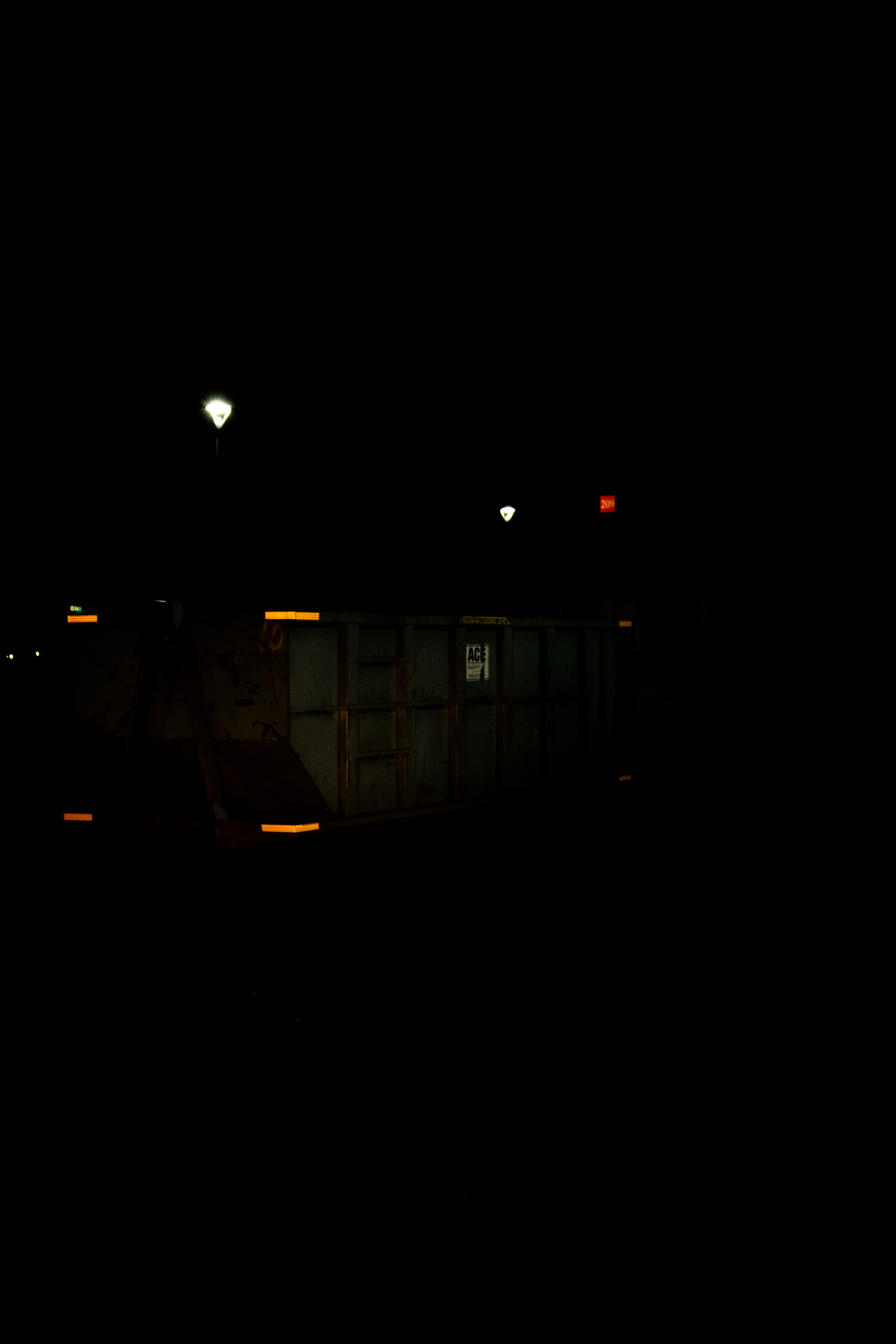 Senate Bill No. 806, Chapter 722.
Approved by Governor October 10, 2023.

Effective January 1st , 2025: Requires that a manufacturer - who sells or provides for compensation a trash receptacle, or storage container that is designed to be placed on a roadway or the curb of a roadway - to mark the trash receptacle or storage with a reflector on each side with fluorescent yellow reflective strips, made of high-performance retroreflective sheeting of American Society for Testing and Materials (ASTM) D4956-13 Type IX. At least 6” wide and 4” long, placed vertically over each corner of the container. 3
983-21 Conspicuity Construction: durable and rigid, with aggressive adhesion and 10-years warranty.
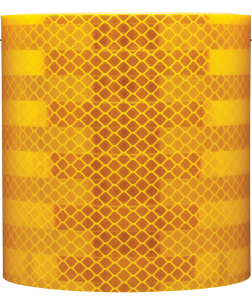 NHTSA. The Effectiveness of Retroreflective Tape on Heavy Trailers. 2001
Compared to markings from select manufacturers (DOT-C2 regulated marking colors), *Xe Arc Test as per ASTM D4956-19 Method 1
Health and Safety Code (HSC), Section 26275. Senate Bill No. 806
Increase your visibility at 3M.com/Conspicuity
Sustituir la cinta Reflectiva 
basado en su vida útil
podría impedir alrededor de 
481 choques, 3 muertes y 
16 lesiones graves en la 
carretera por año. Esto suma
un estimado de $1.5 millones
de euros ($1.7Musd) en
ahorros y beneficios.
Commercial Branding and Transportation Division 
3M Center, Building 223-3N-33 
St. Paul, MN 55144-1000 
1-800-553-1380
3M and Diamond Grade are trademarks of 3M. All other trademarks are property of their respective owners.
© 3M 2024. All rights reserved.
Fuente: FMCSA. Costos unitarios de los choques de camiones medianos y pesados. Marzo de 2007